«СЕМЬЯ»
У меня есть мама, 
У меня есть папа,
У меня есть дедушка,
У меня есть бабушка,
А у них есть я.
Что это?
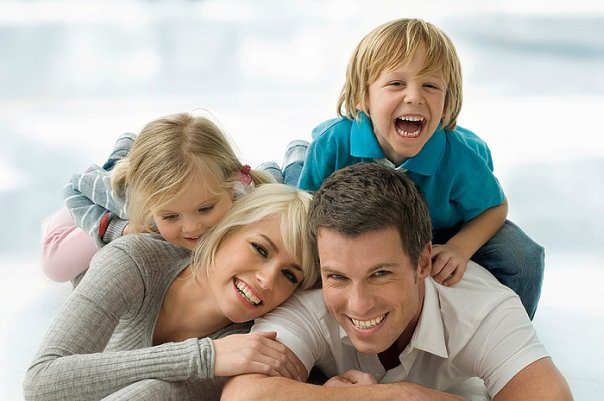 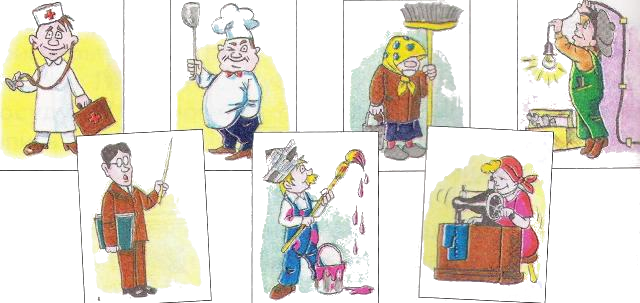 Кем часто приходиться быть в семье маме, папе, бабушке, дедушке?
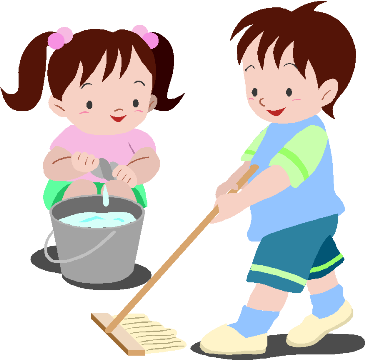 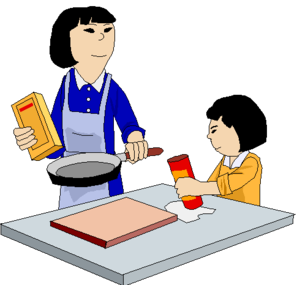 Не забывай выполнять поручения родителей.
В семье, где каждый помогает друг другу, все будут счастливыми, весёлыми и добрыми.
«ЛАДНАЯ СЕМЬЯ»(китайская притча)
Жила-была на свете семья. Она была не простая. Более 100 человек насчитывалось в этой семье. И занимала она целое село. Так и жили всей семьей и всем селом. Вы скажете: ну и что, мало ли больших семейств на свете, но дело в том, что семья была особая мир, и лад царили в той семье и, стало быть,  на селе. Ни ссор, ни ругани, ни, Боже упаси, драк и раздоров.
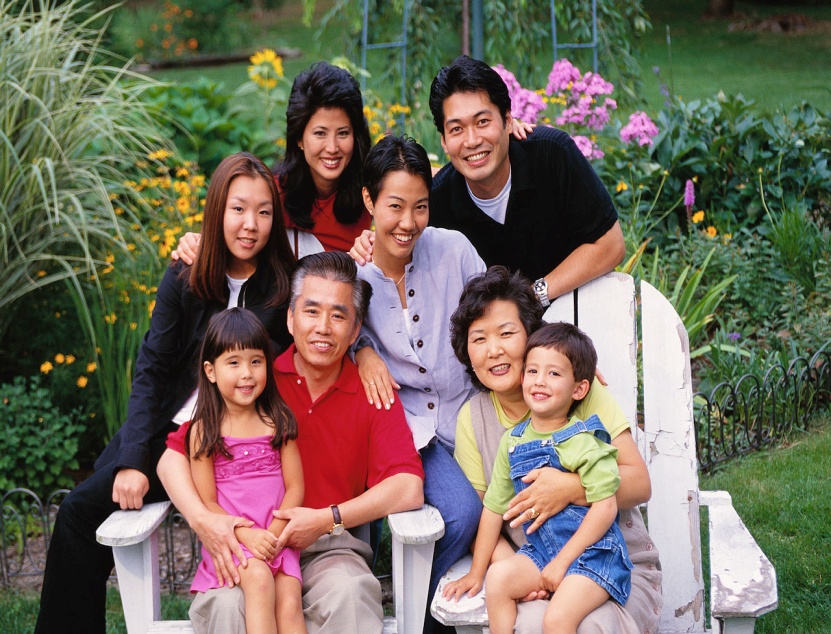 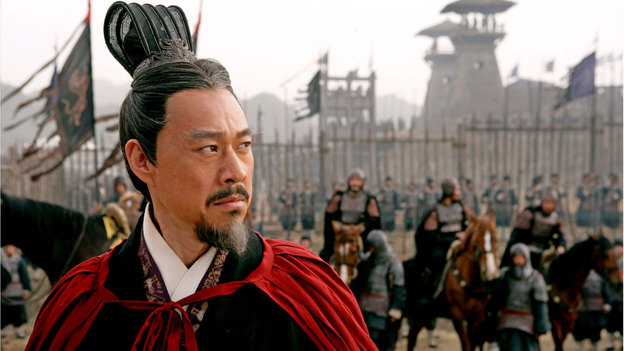 Дошел слух об этой семье до самого владыки страны. И он решил проверить, правду ли молвят люди. Прибыл он в село, и душа его возрадовалась: кругом чистота, красота, достаток и мир. Хорошо детям, спокойно старикам. Удивился владыка. Решил узнать, как жители села добились такого лада, пришел к главе семьи; расскажи, мол, как ты добиваешься такого согласия и мира в твоей семье.
Тот взял лист бумаги и стал что-то писать. Писал долго. Видно, не очень силен был в грамоте..
Затем передал лист владыке. Тот взял бумагу и стал разбирать каракули старика. Разобрал с трудом и удивился. Три слова были на бумаге: 
ЛЮБОВЬ, 
ПРОЩЕНИЕ, 
ТЕРПЕНИЕ. 
И в конце листа: 
Сто раз ЛЮБОВЬ,
 Сто раз ПРОЩЕНИЕ, 
Сто раз ТЕРПЕНИЕ.
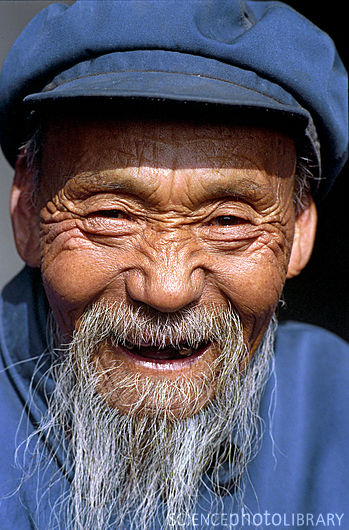 Прочел владыка, почесал, как водится, за ухом и спросил:
-И все?
-Да, - ответил старик, - это и есть основа жизни всякой хорошей семьи, 
подумав, добавил: 
и МИРА тоже».
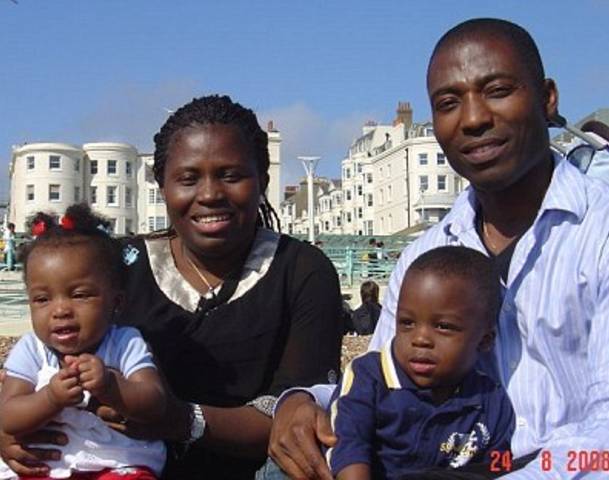 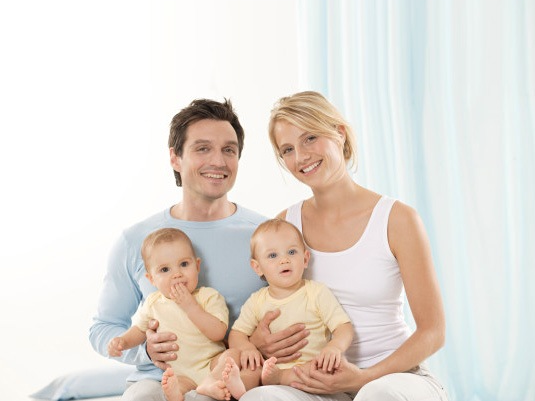 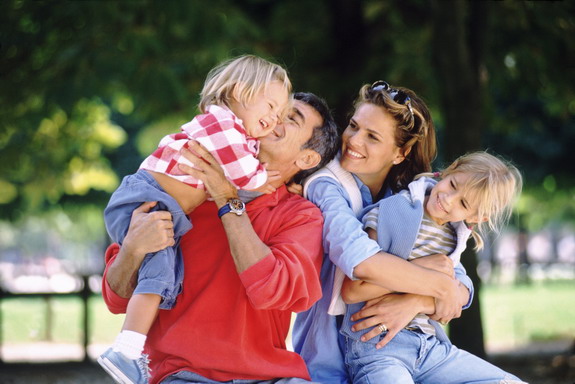 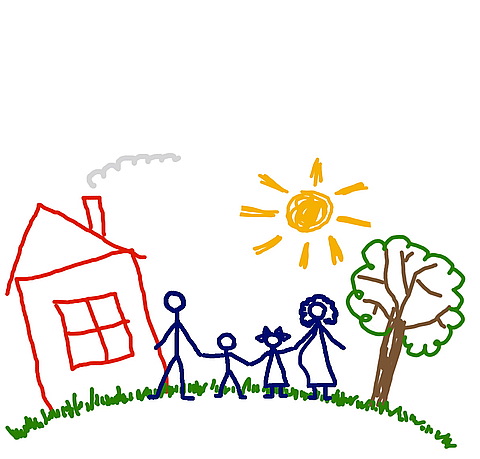 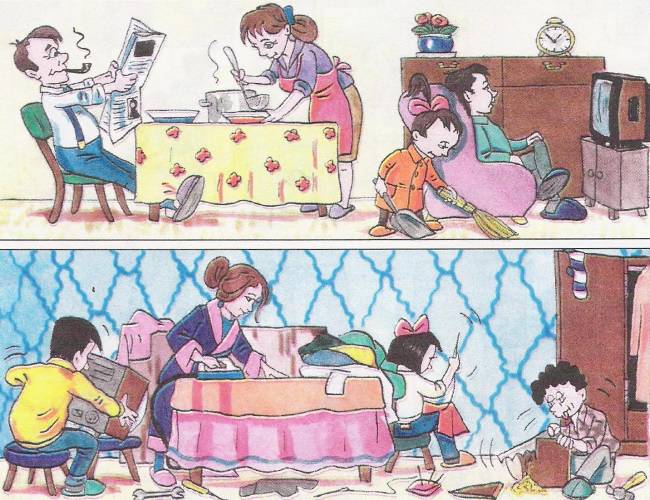 Семья – любовь, прощение, терпение, мир.
«Вся семья вместе, так и душа на месте».
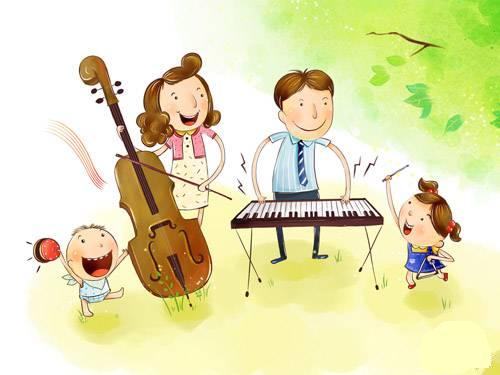 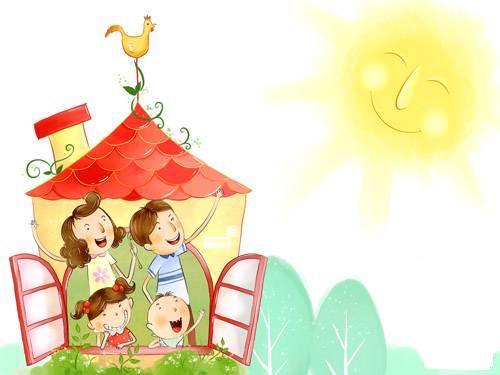 Семья – это счастье, любовь и удача, 
Семья – это летом поездки на  дачу.
Семья – это праздник, семейные даты, 
Подарки, покупки, приятные траты.
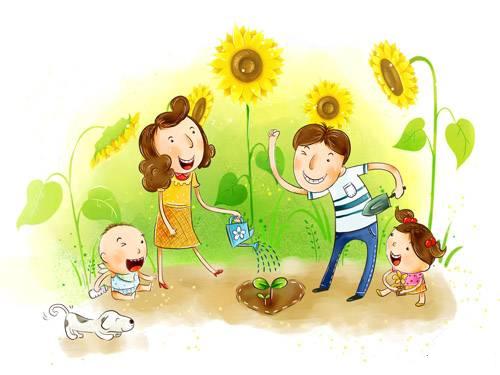 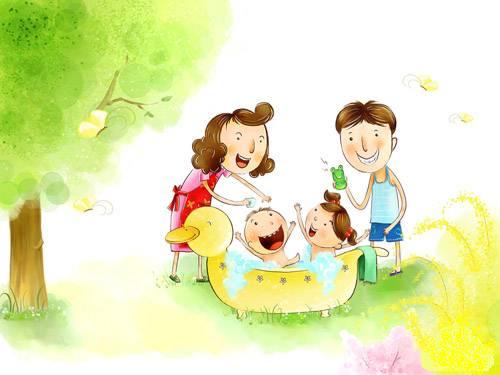 Рождение детей, первый шаг, первый лепет, 
Мечты о хорошем, волнение и трепет.
Семья – это труд, друг о друге забота, 
Семья – это много домашней работы.
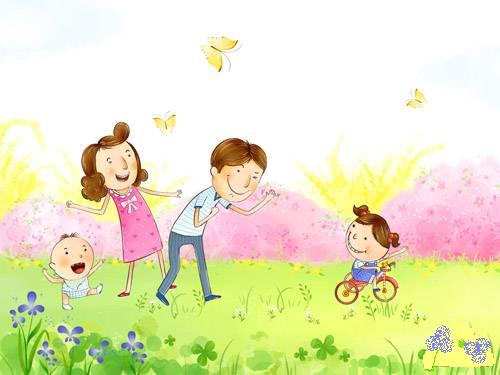 Семья – это важно! 
Семья – это сложно! 
Но счастливо жить одному невозможно!